STREET ART
YR 10 ART
LESSON 2
Last week, we learnt about the work of American street artist Sheperd Fairey.
ARTIST RESEARCH
IS VERY IMPORTANT AND EVEN FASCINATING IN ART GCSE/ BTEC/ ALEVEL/ DEGREE LEVEL PROJECTS AND BEYOND!
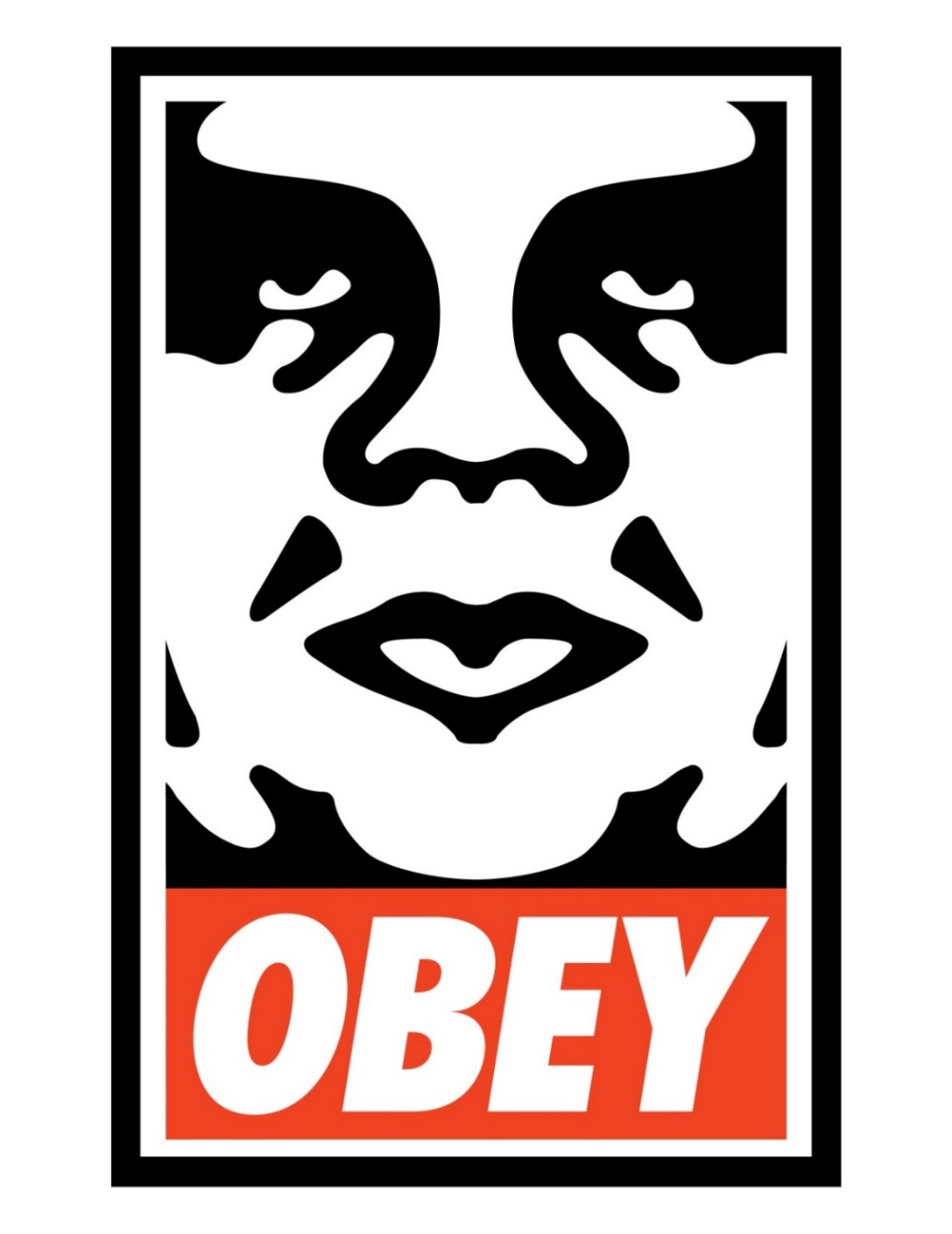 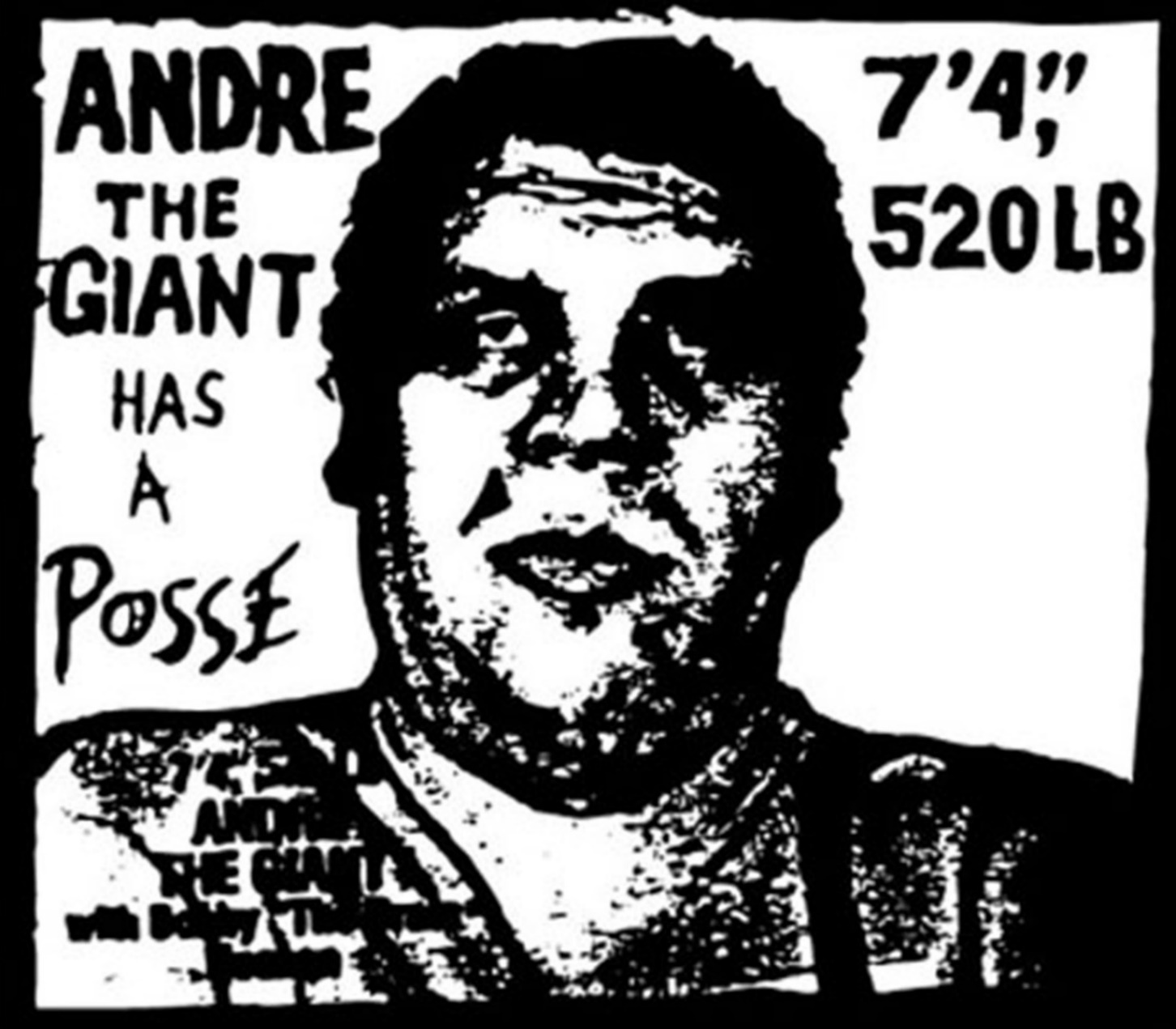 1) Andre the Giant Has A Posse
2) OBEY GIANT
TASK 1
Last time, you researched online information about 
Andre the Giant Has A Posse
OBEY GIANT
and created a PowerPoint presentation…
In your powerpoint, you analysed…
How were both art works created? 
What artistic process or METHODS were used? 
What was the worldwide reaction to these art works?
Today:
We will ask ourselves a question:
How can we use the work of Shepard Fairey to inspire our own graffiti stencils?
TRACE THE FACE
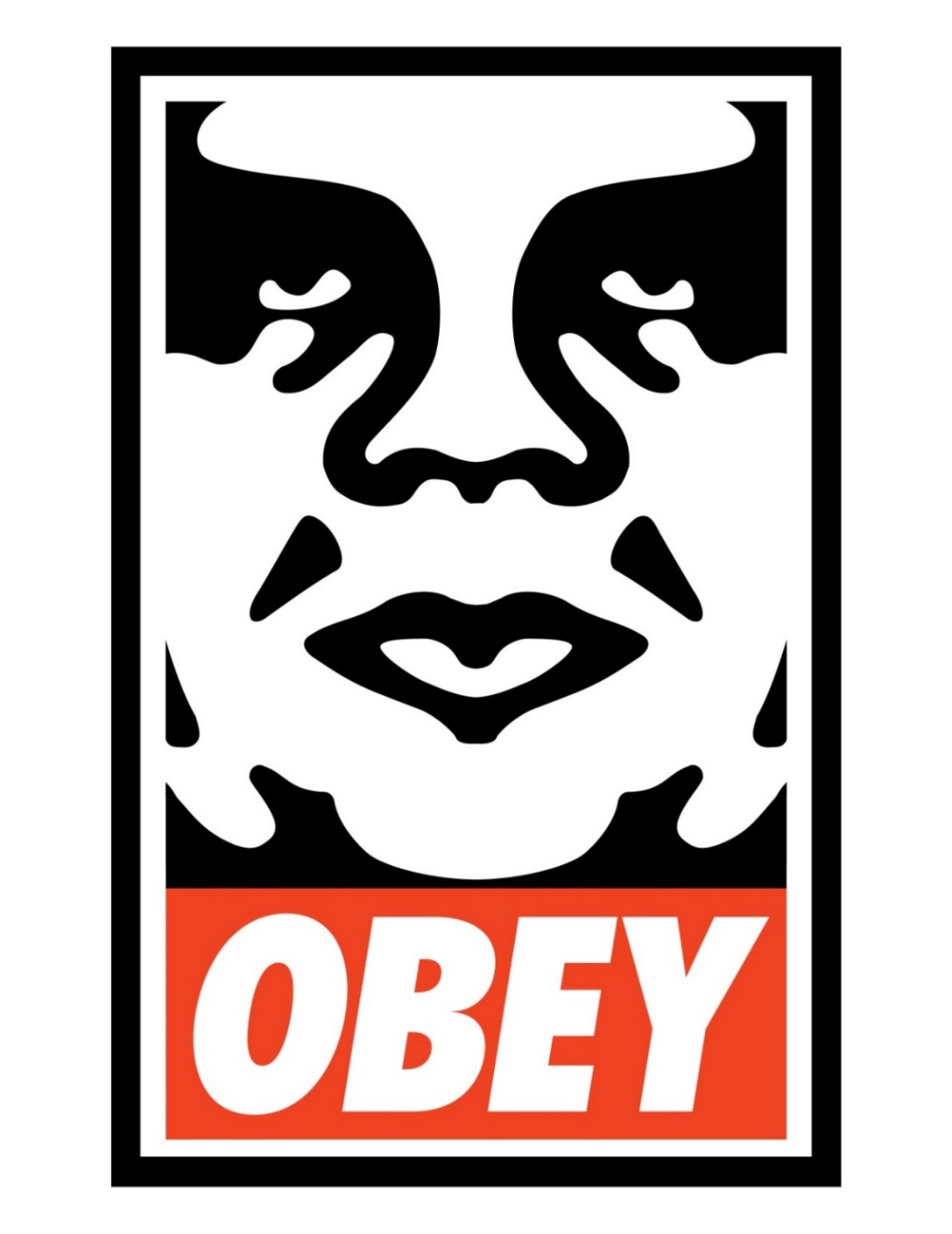 1) PRINT OUT X 1 OBEY GIANT ON A4 PAPER.
2) STICK OBEY GIANT UP ON A WINDOW.
TIP: STICK IT AT A HEIGHT YOU CAN REACH!
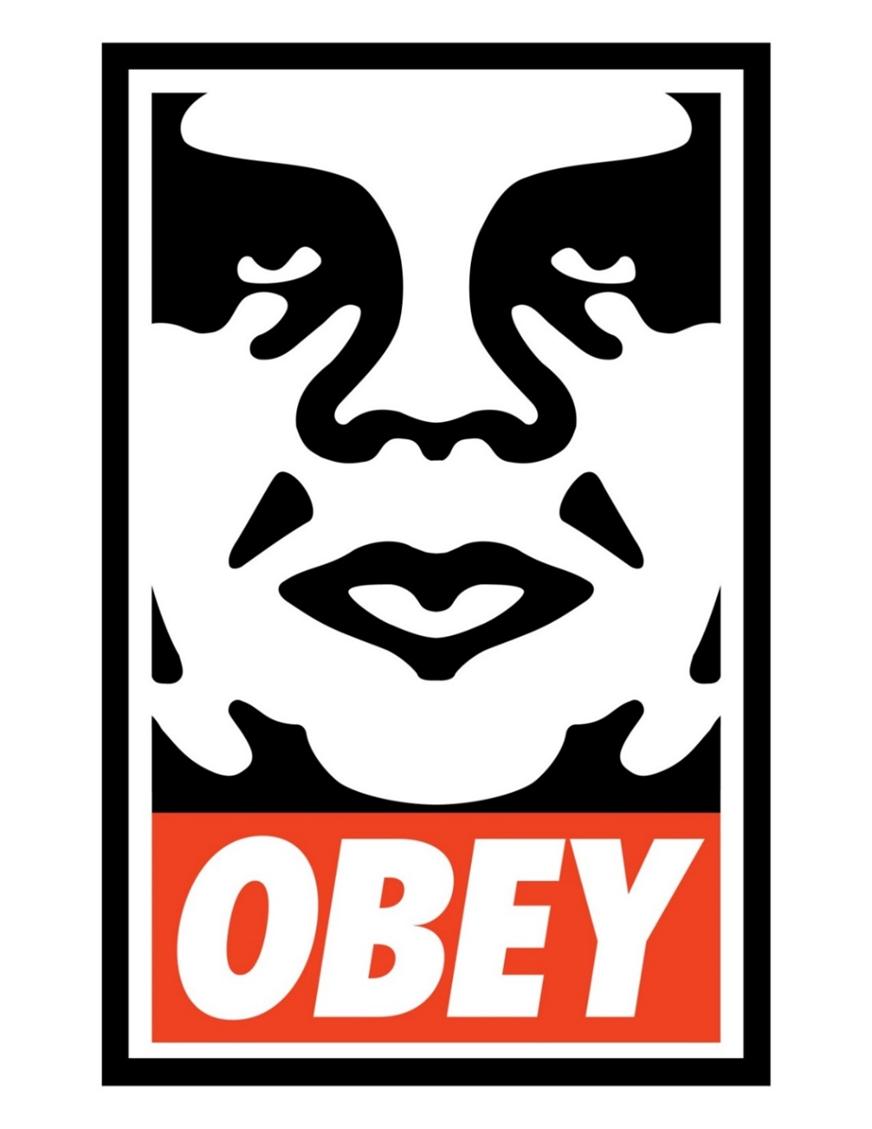 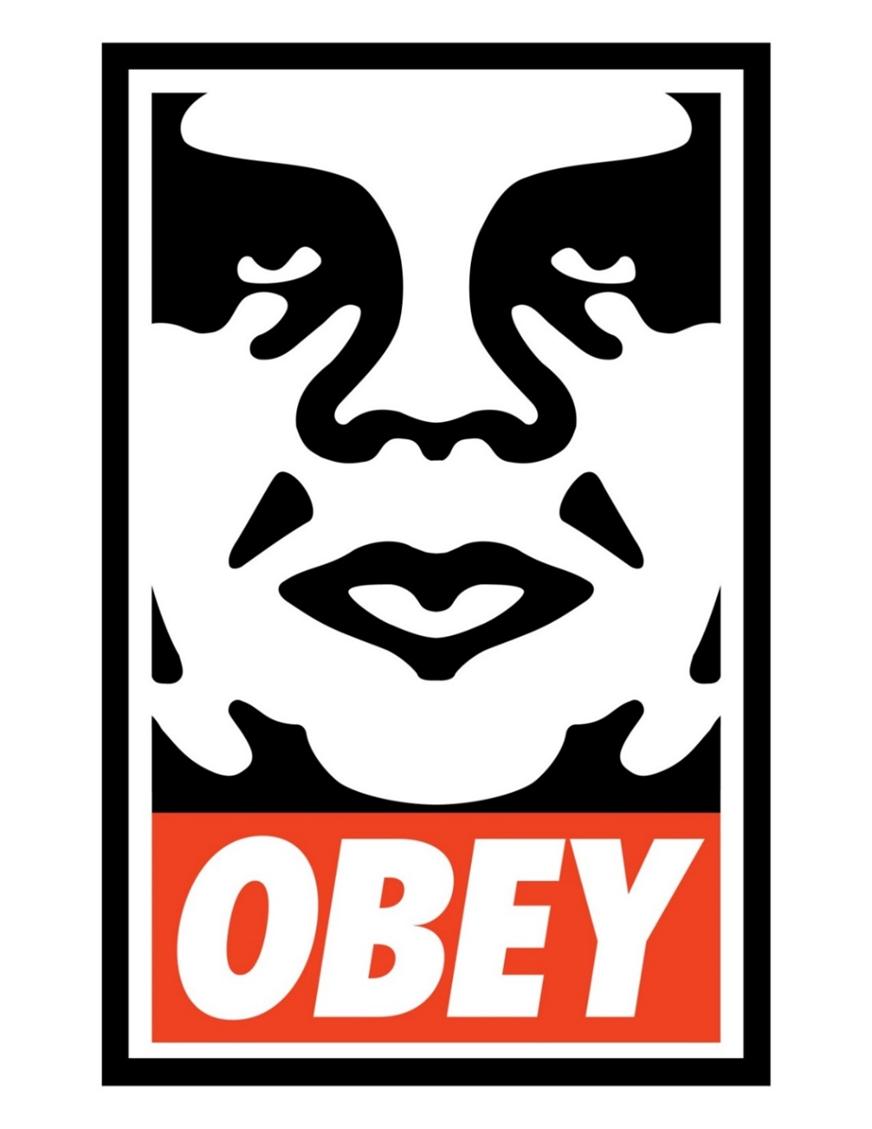 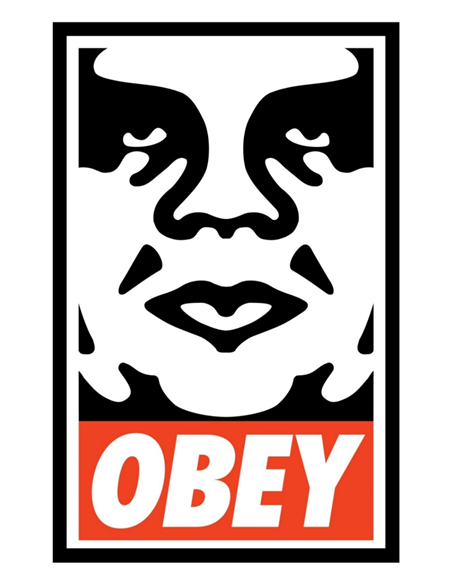 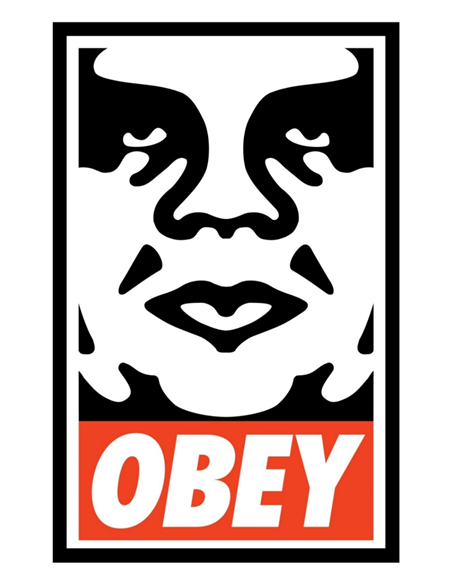 3) STICK A BLANK A4 PIECE OF PAPER OR THIN CARD ON TOP OF OBEY GIANT…
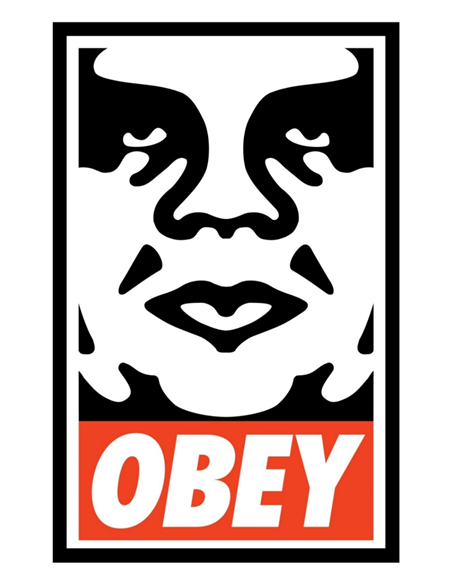 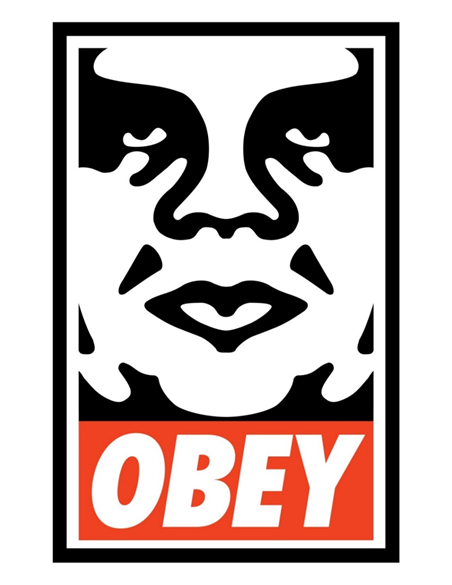 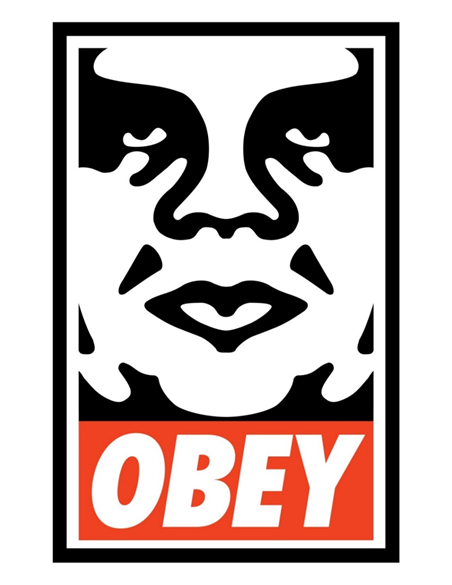 4) CAREFULLY TRACE THE OUTLINE OF ANDRE THE GIANT’S FACIAL FEATURES.

TIP: SHADE IN THE DARK AREAS WITH A PENCIL OR A PEN SO YOU CAN SEE THE DETAILS CLEARLY.
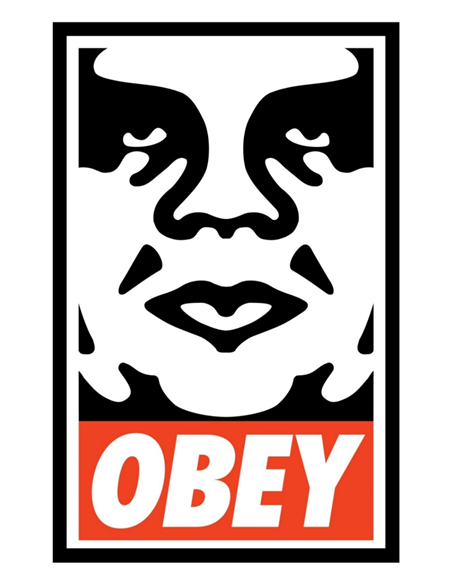 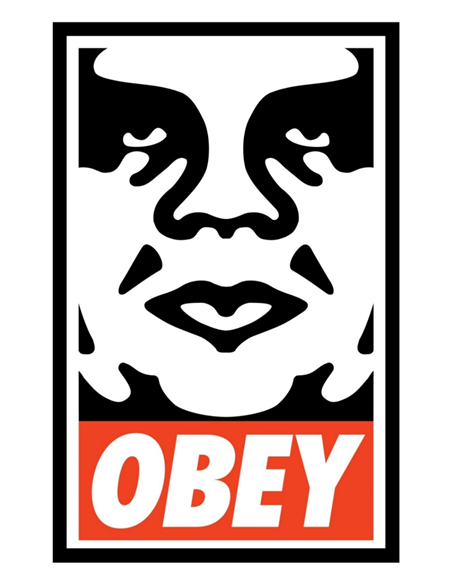 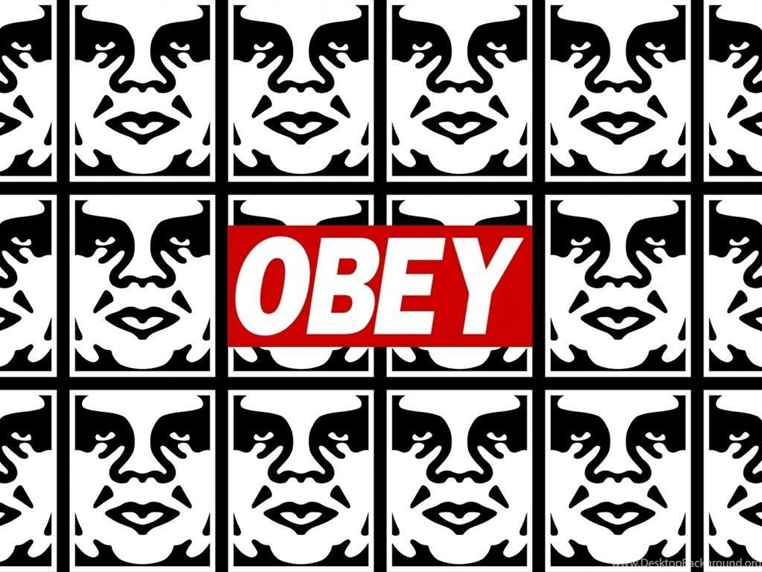 5) DO NOT TRACE THE OBEY LETTERING!

INSTEAD, CREATE YOUR OWN 4 LETTER WORD TO PERSONALISE THIS ART WORK!

TIP: NO SWEAR WORDS…BE CREATIVE!
ONCE YOU HAVE MADE A CONFIDENT TRACED IMAGE WITH UNIQUE LETTERING…
KEEP YOUR ORIGINAL ART WORK SOMEWHERE SAFE! 

WHEN WE RETURN TO SCHOOL AFTER THE COVID 19 ALL CLEAR, WE WILL CUT OUT THIS STENCIL USING ART SCAPELS ON CUTTING MATS AND MAKE A SPRAY PAINT ART WORK.

IMPORTANT: THIS STENCIL SHOULD BE COMPLETED WITH STAFF SUPERVISION AT SCHOOL…
DO NOT TRY AT HOME!
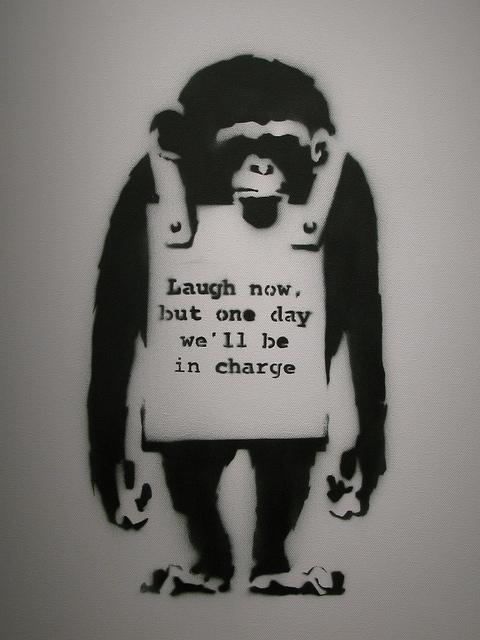 NEXT TIME: LAUGH NOW…BY BANKSY
clips
https://www.youtube.com/watch?v=9QrKhZ6aF_g&safe=active

https://www.youtube.com/watch?v=rcSBr4ZKmrQ&safe=active